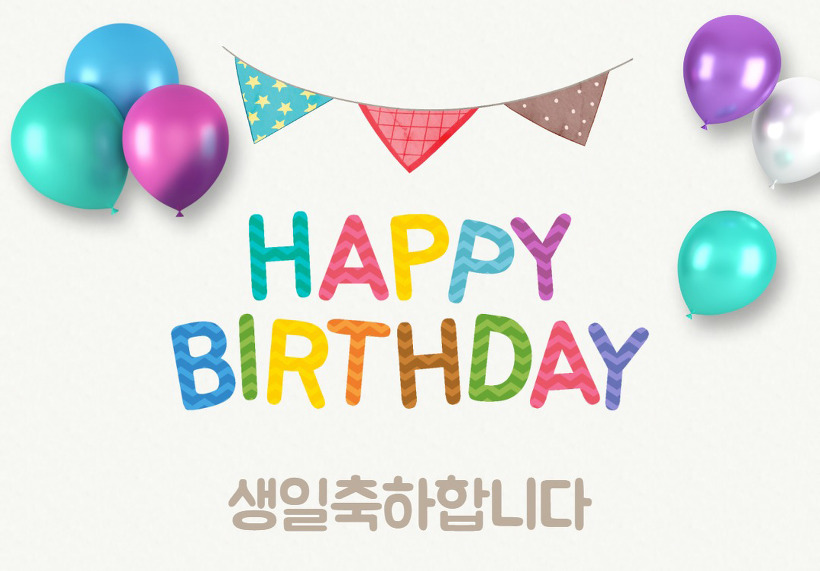 5월 생일 축하 잔치
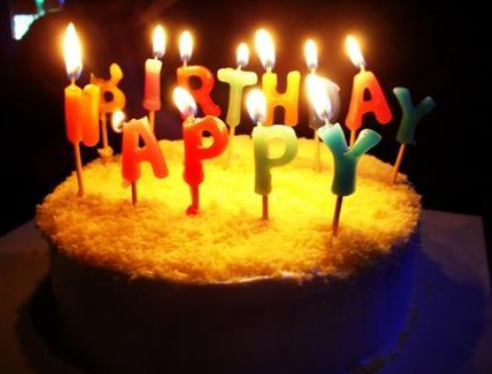 5월
한은호
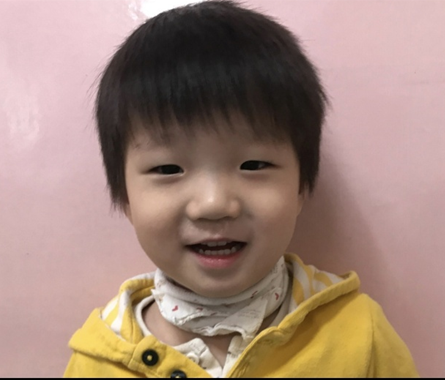 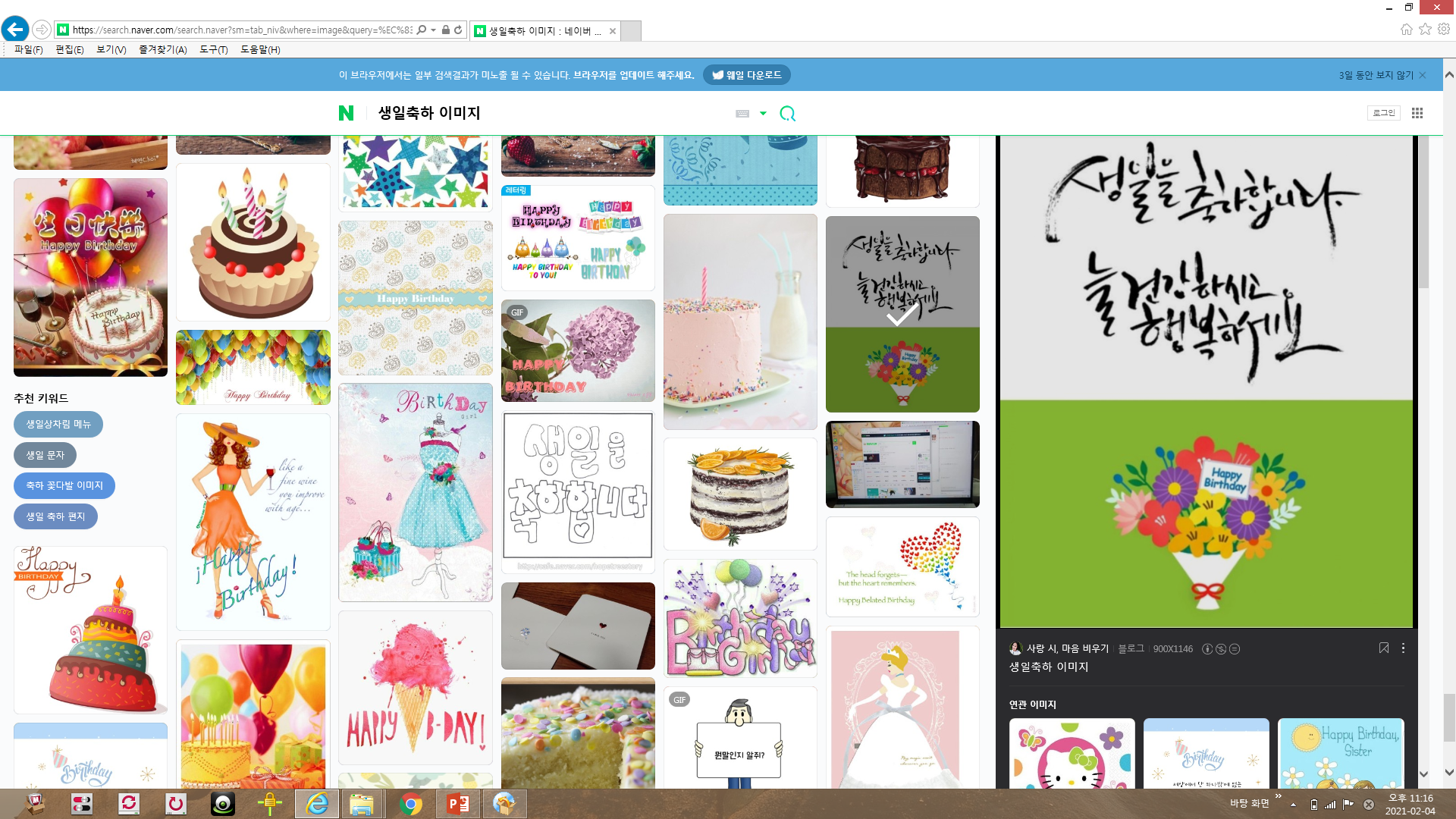 축복합니다.
박로제
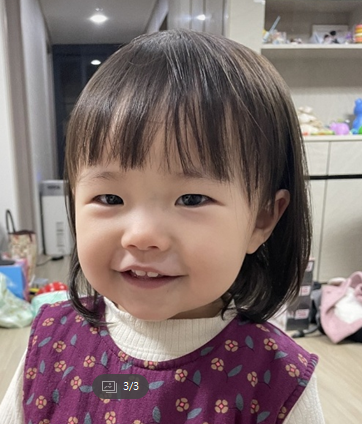 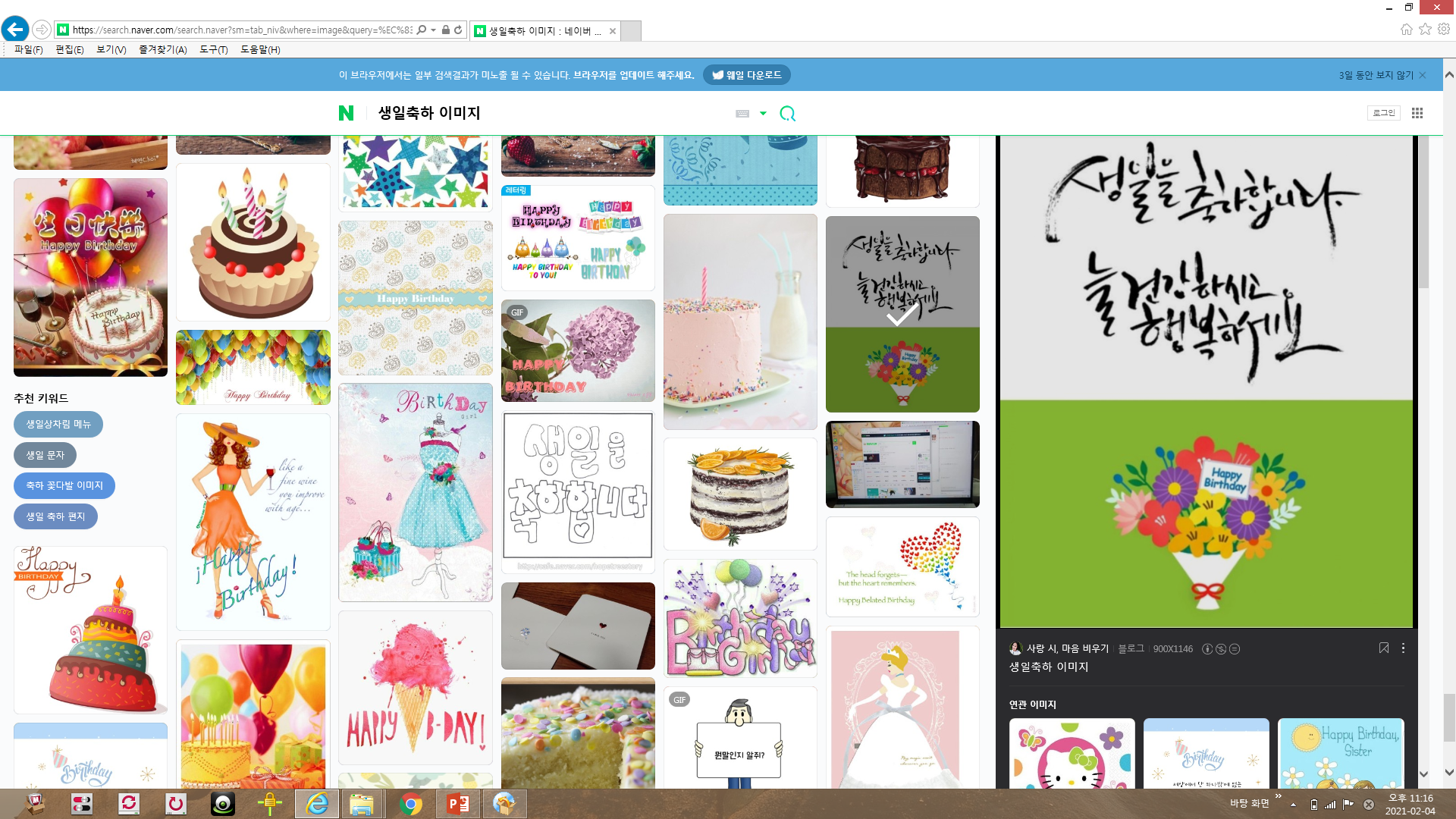 축복합니다.